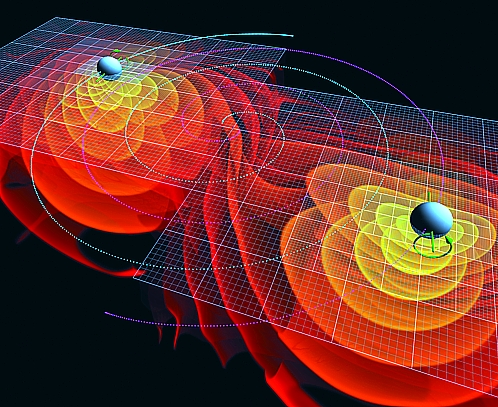 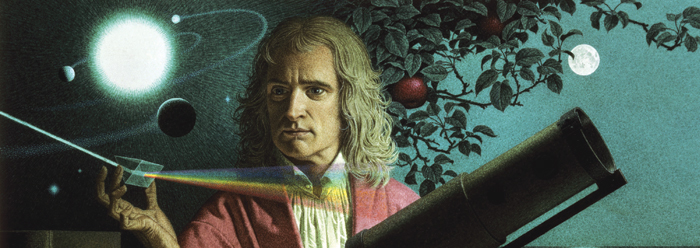 Ch6: Gravitational Fields
6.2 – Orbits (pg. 297-303)
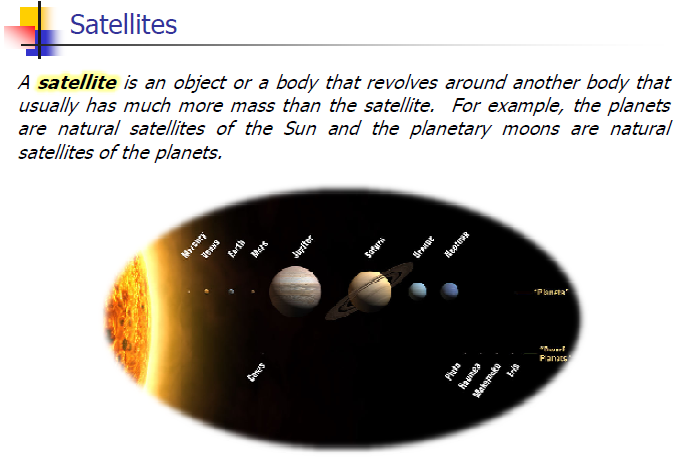 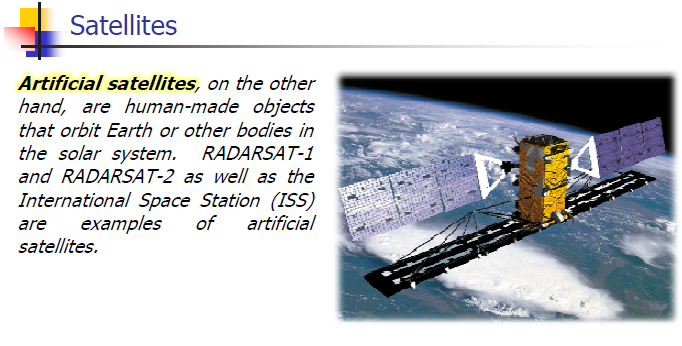 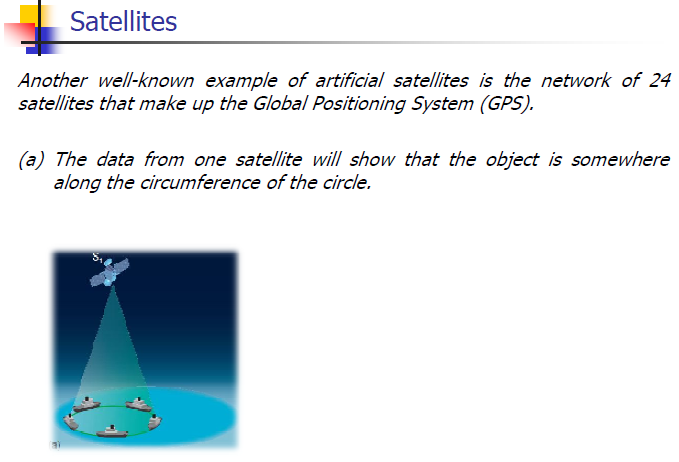 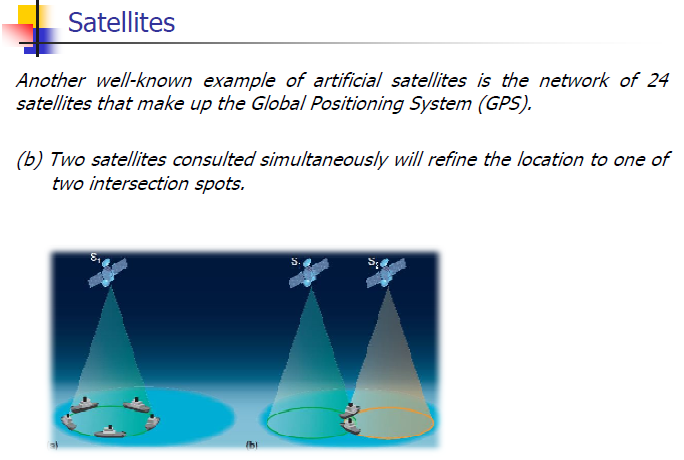 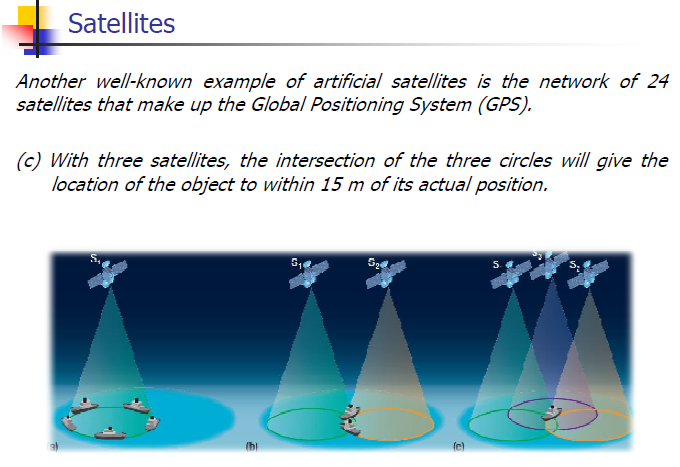 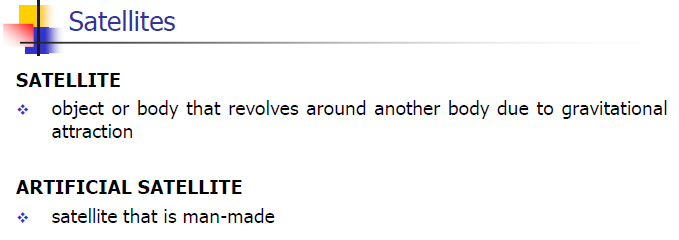 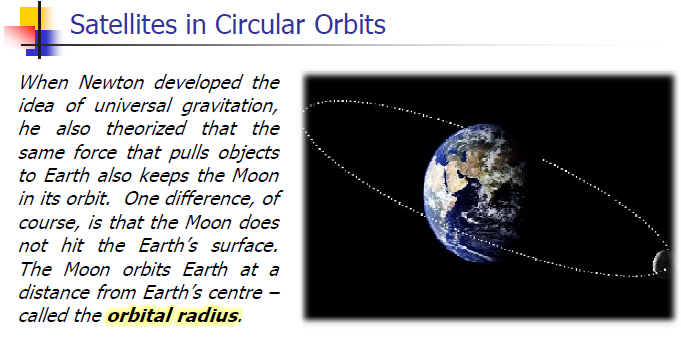 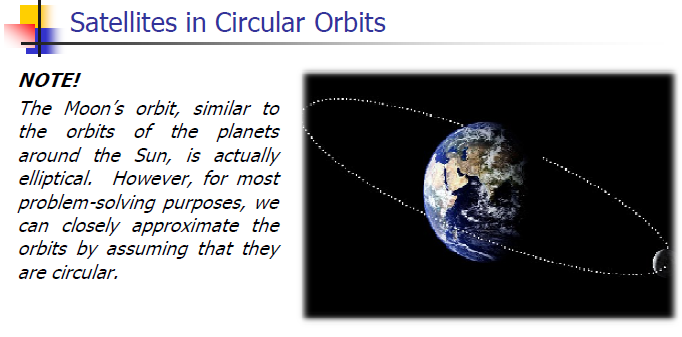 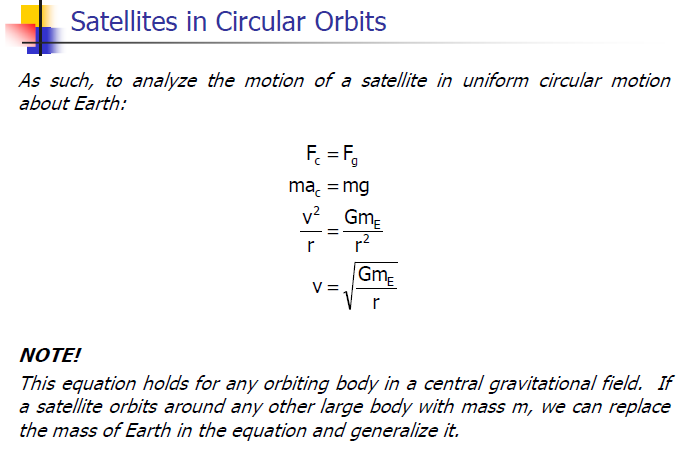 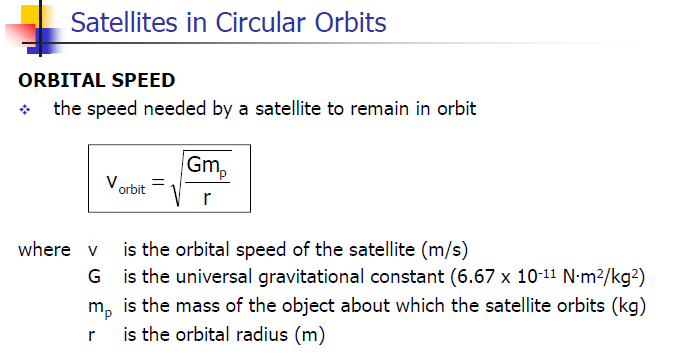 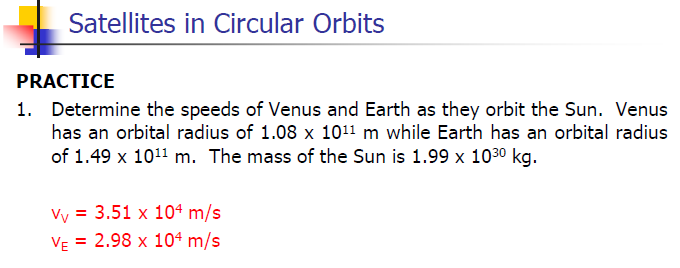 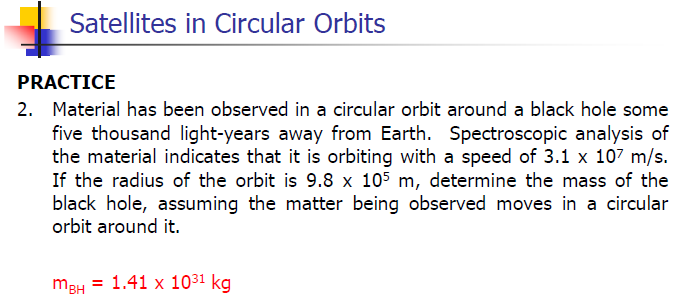 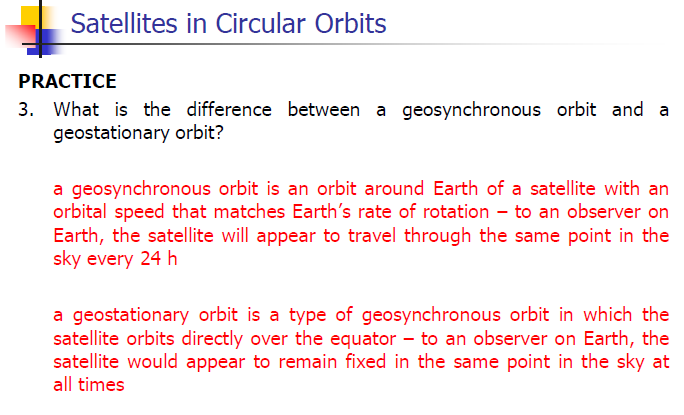 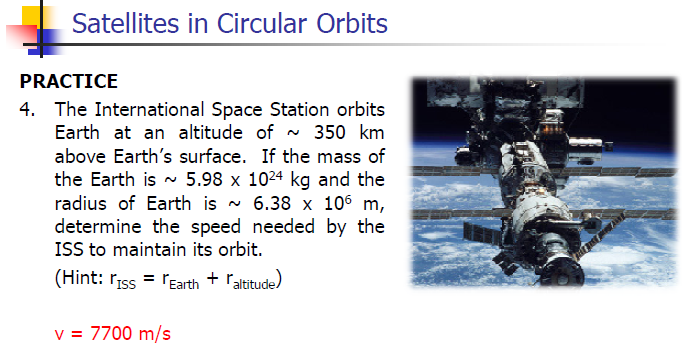 Classwork& Homework